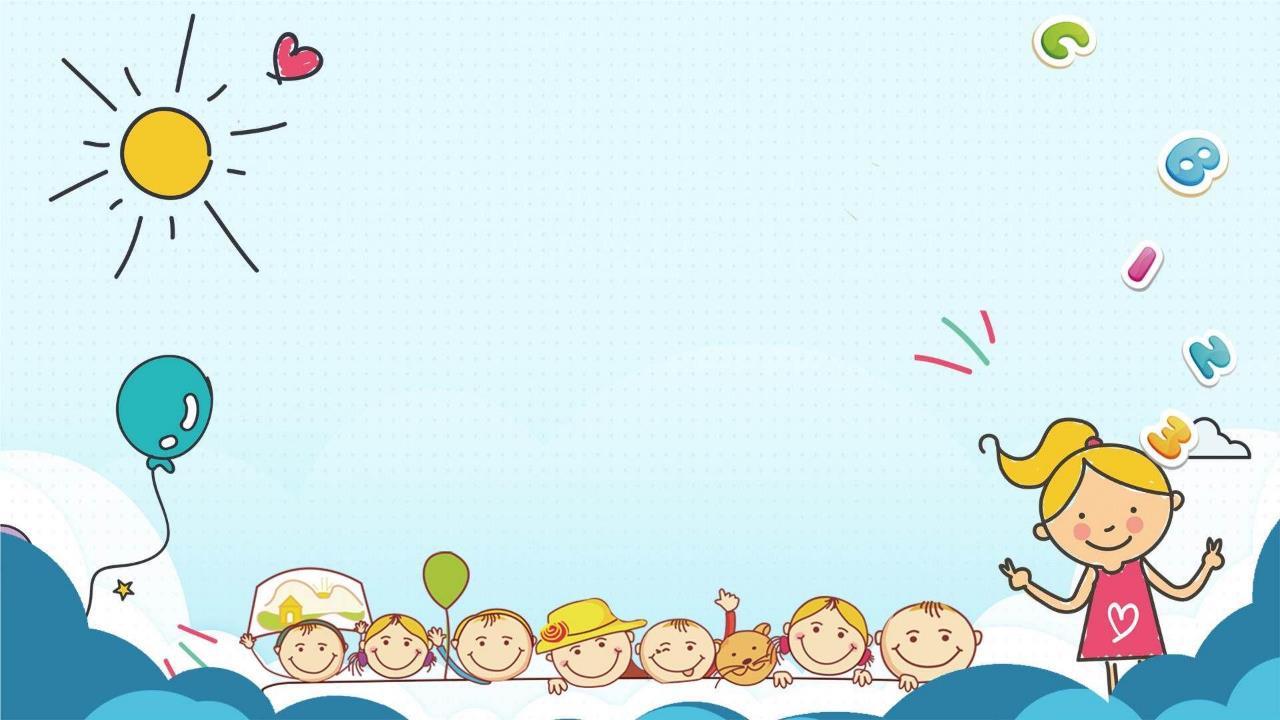 ỦY BAN NHÂN DÂN QUẬN LONG BIÊN
TRƯỜNG MẦM NON TUỔI HOA
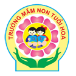 GIÁO DỤC NẾP SỐNG VĂN MINH THANH LỊCH
Đề tài: Vui chơi lành mạnh
Lứa tuổi: 5-6 tuổi
                                      Giáo viên thực hiện: Nguyễn Thị Loan
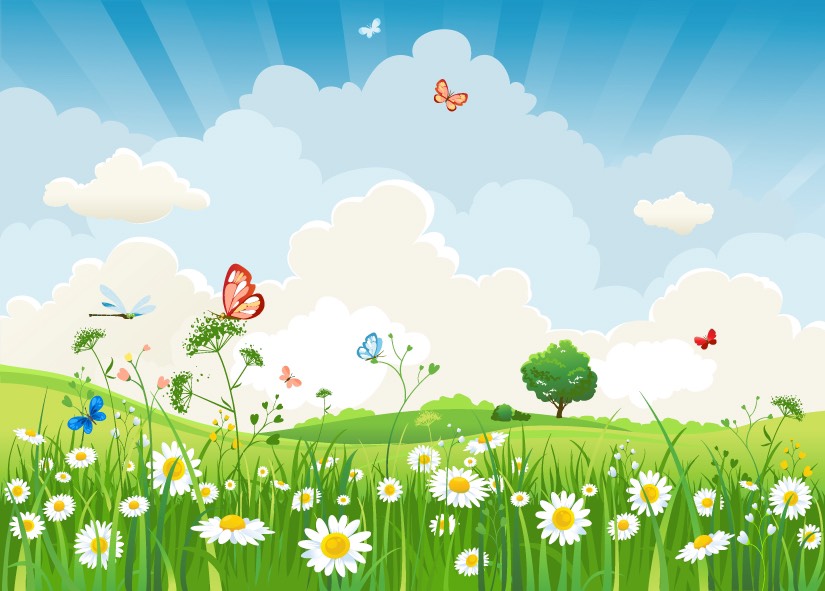 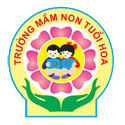 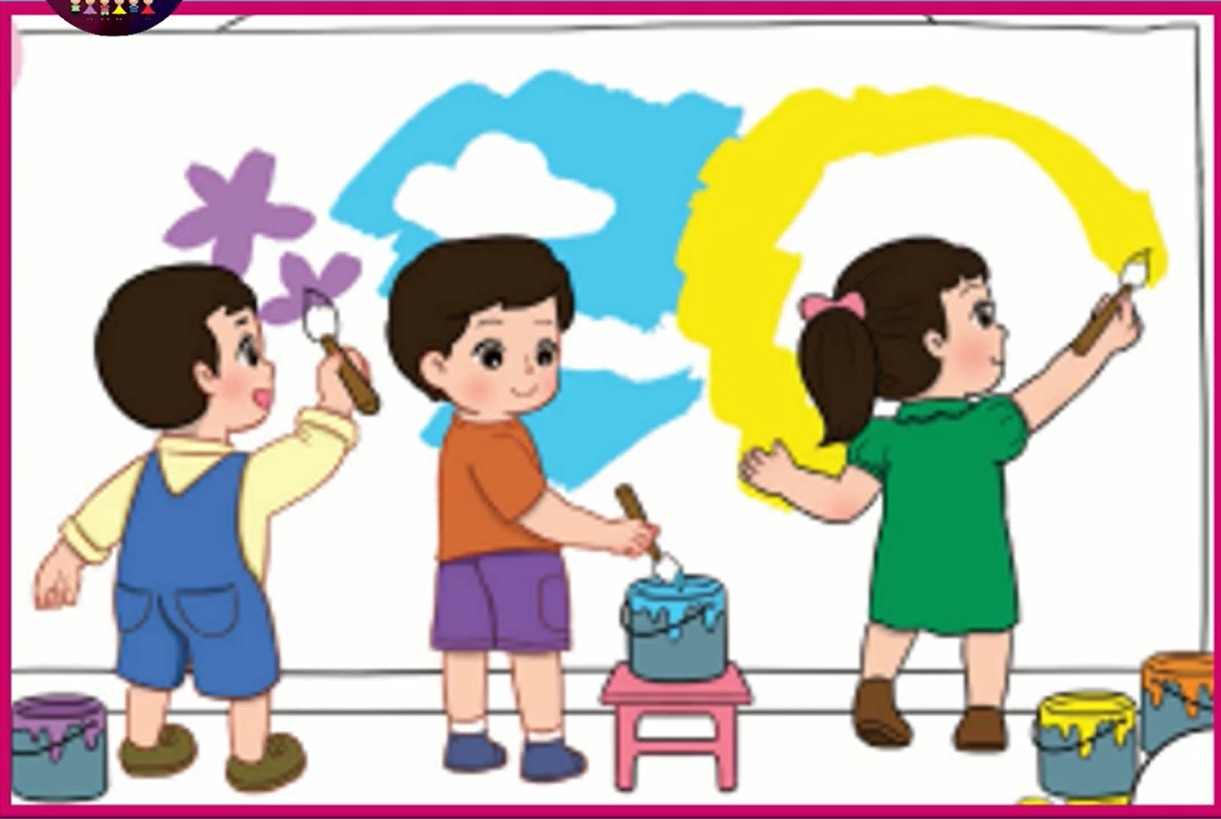 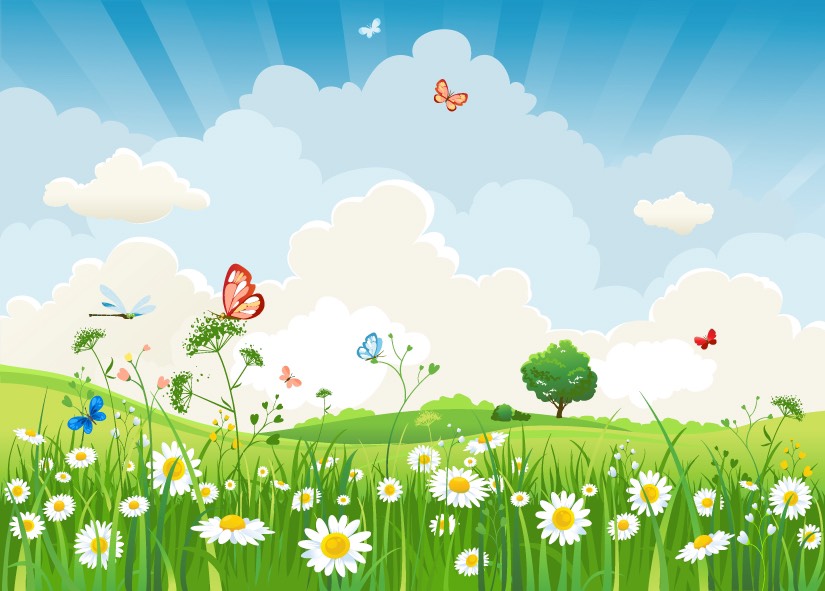 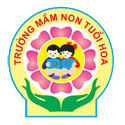 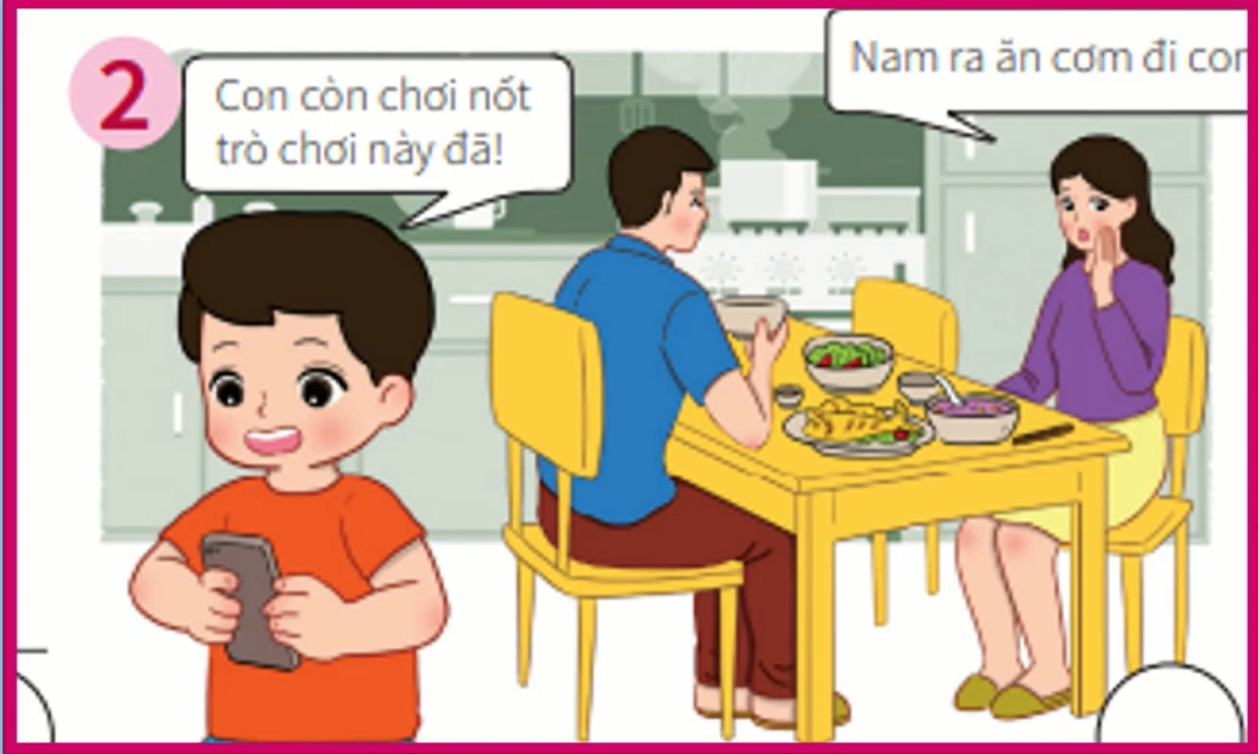 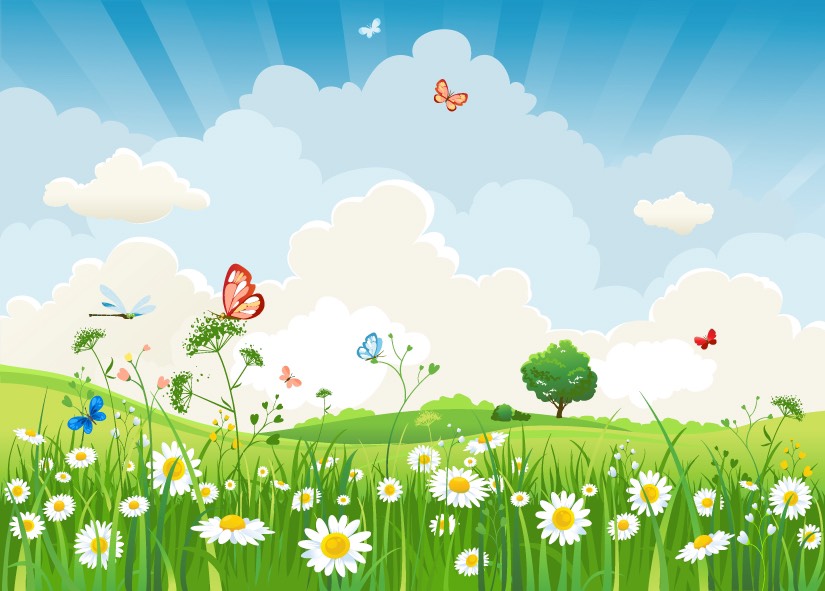 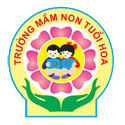 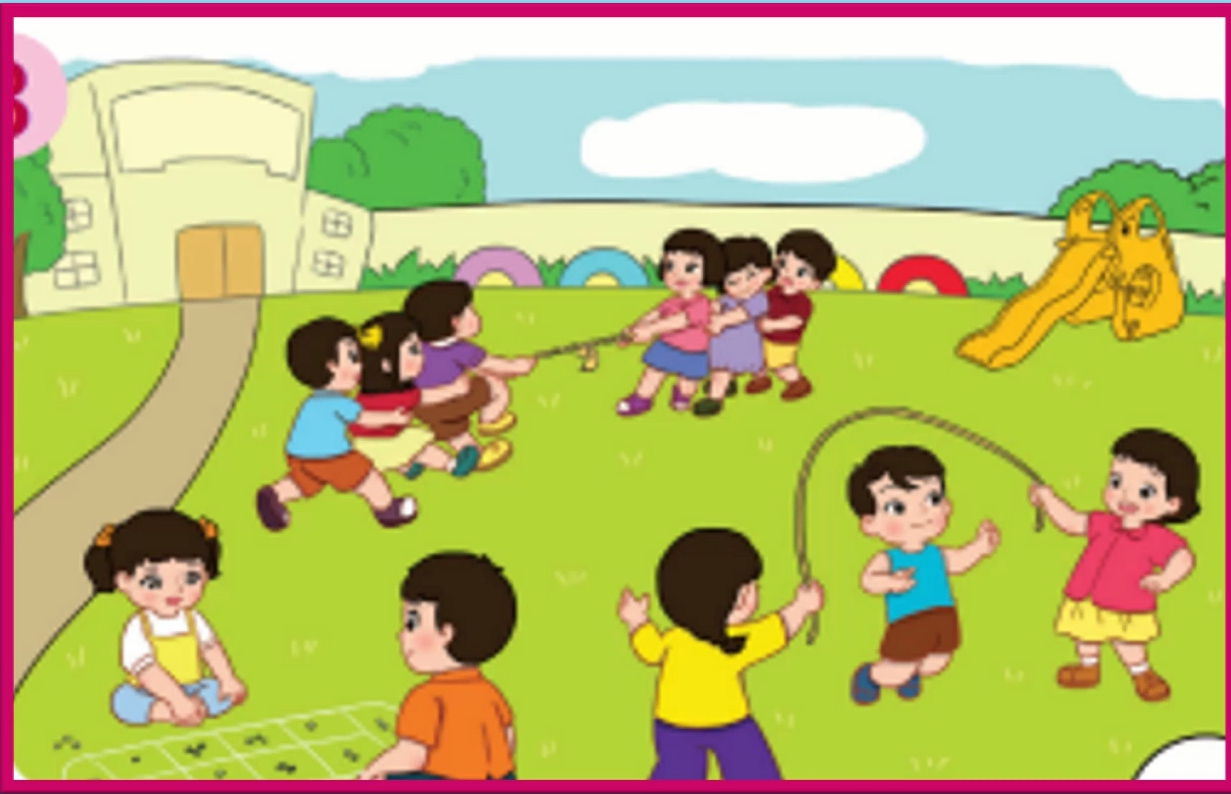 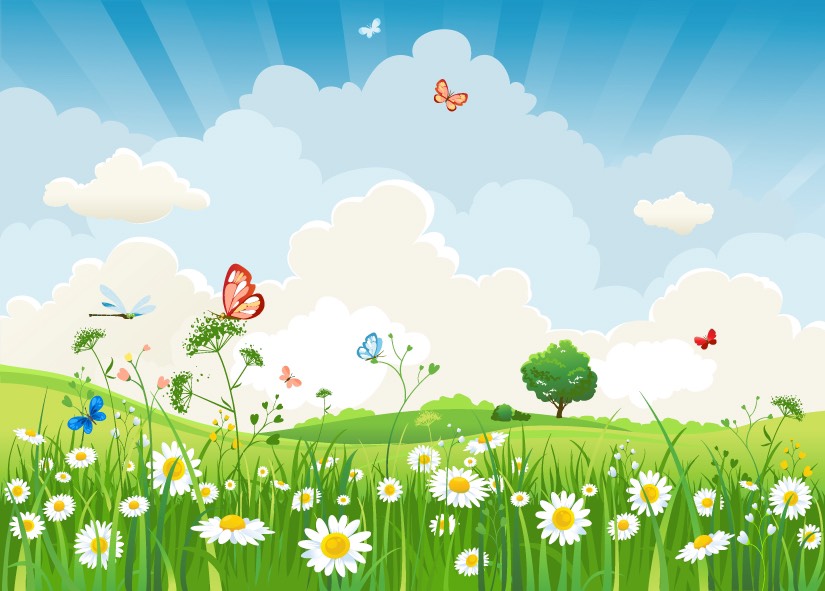 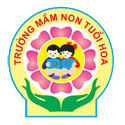 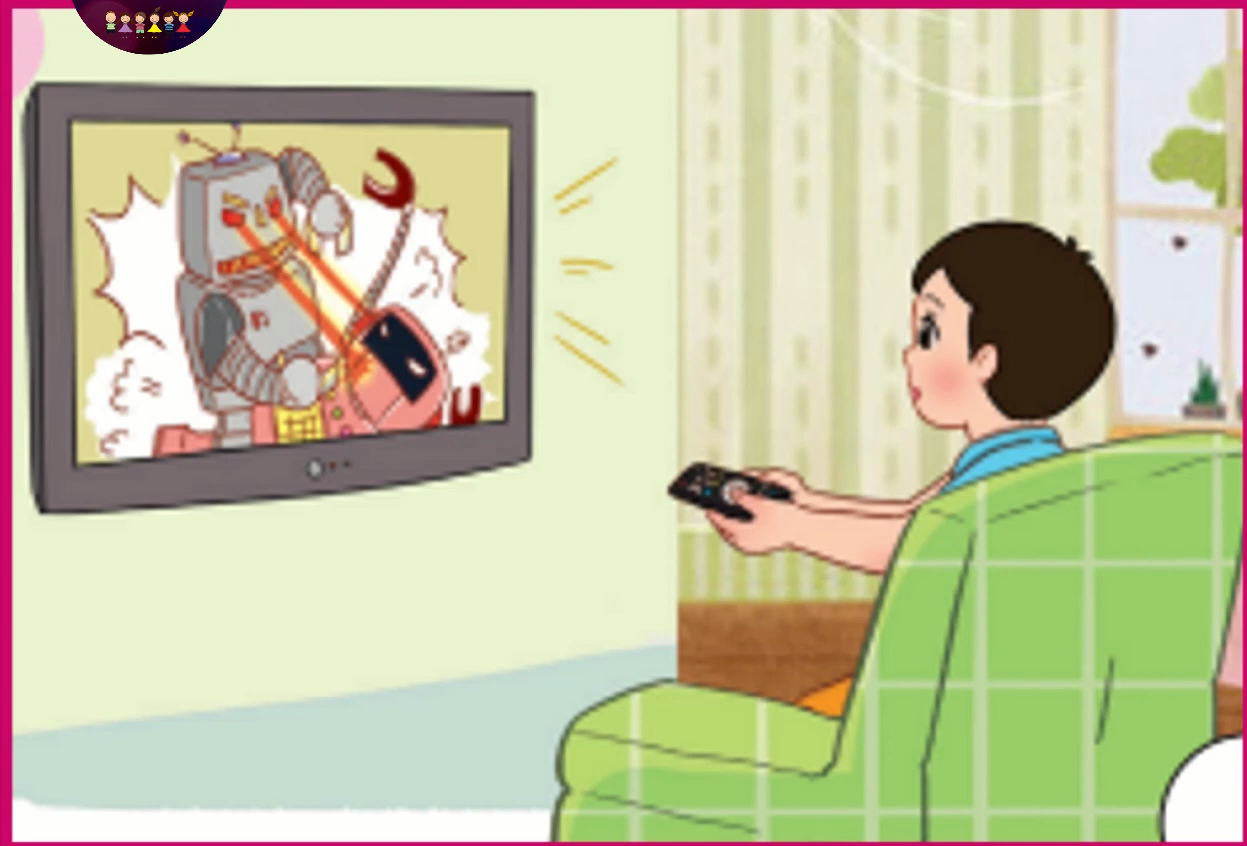 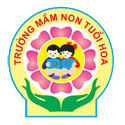 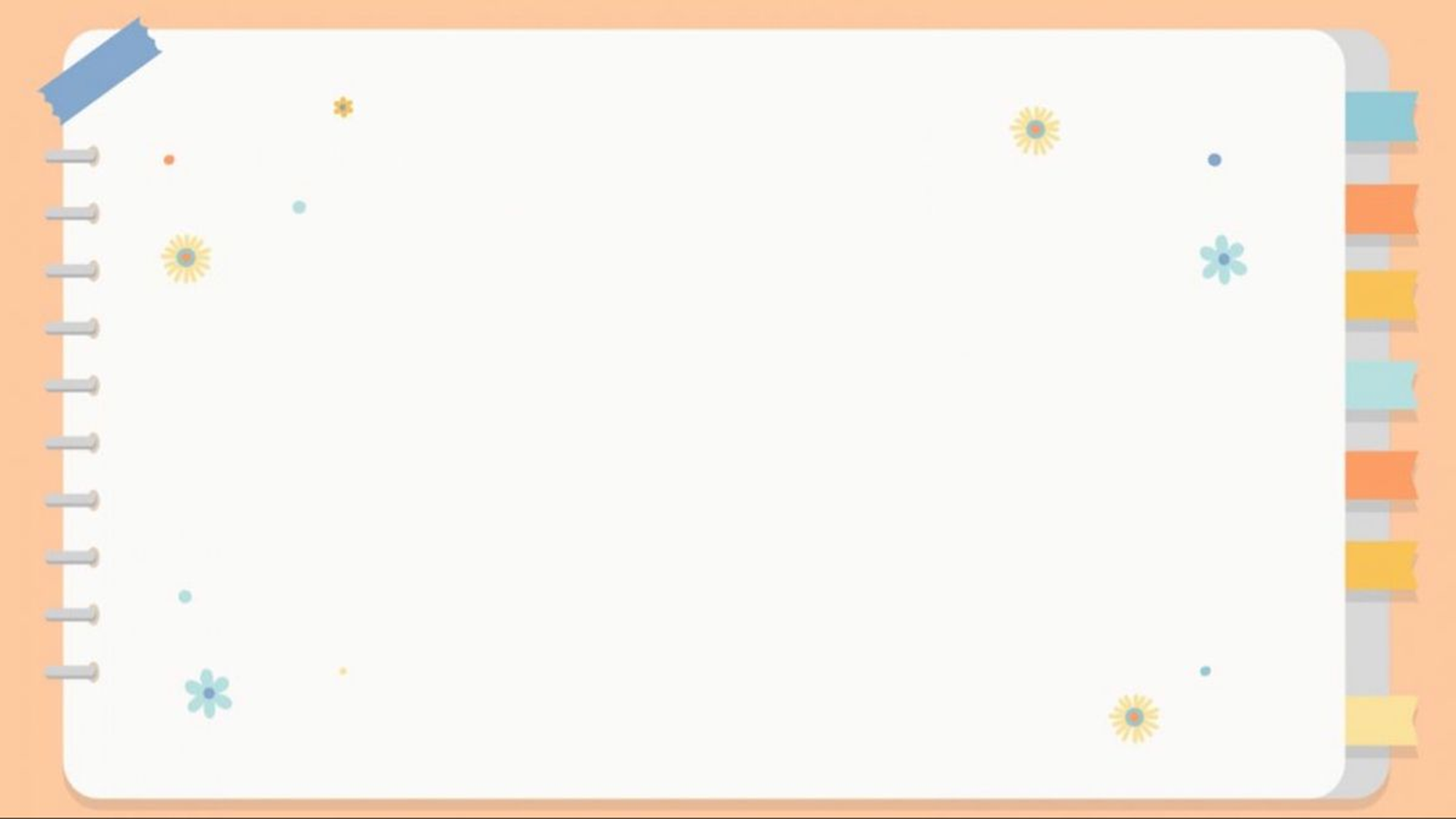 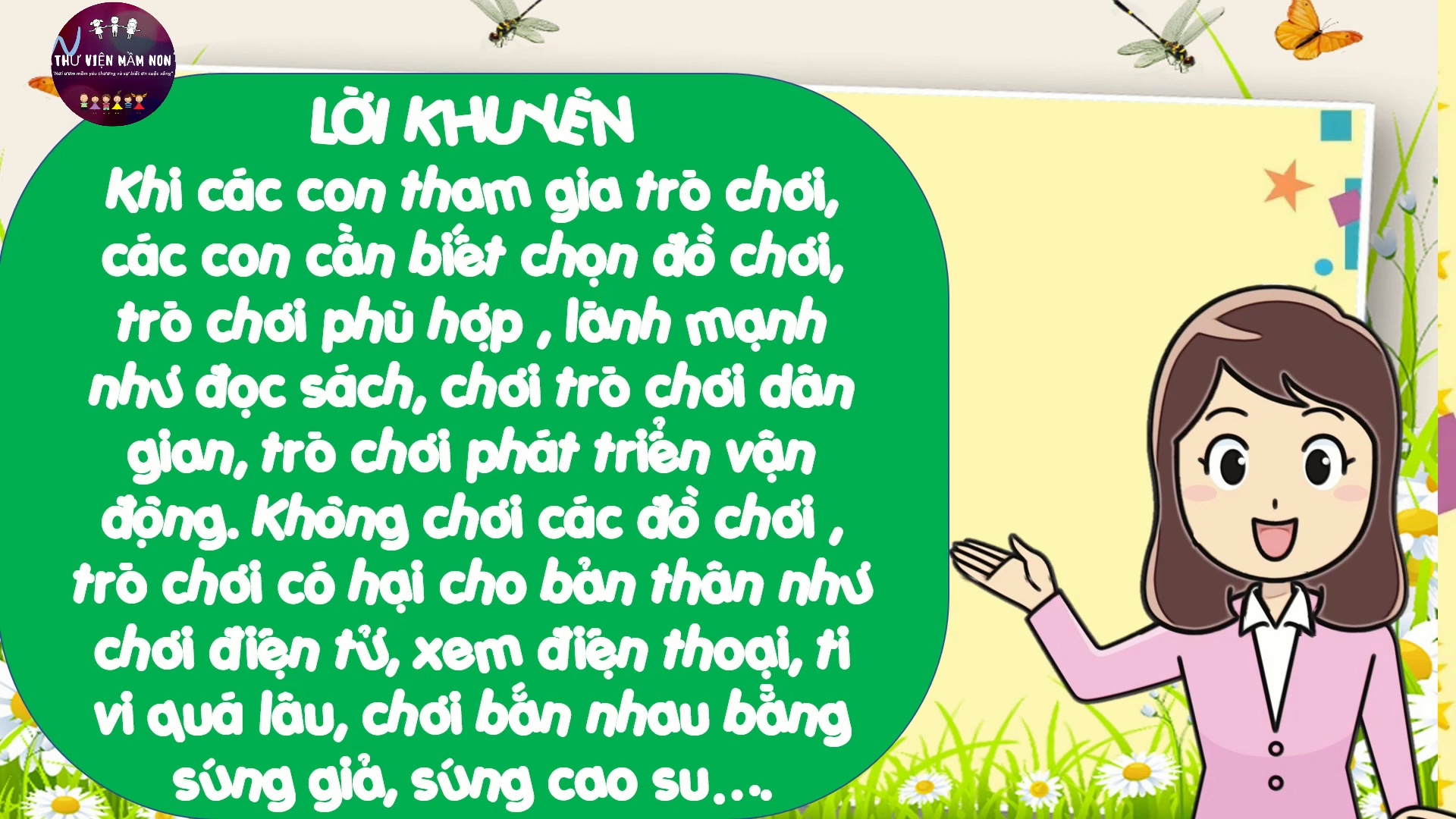 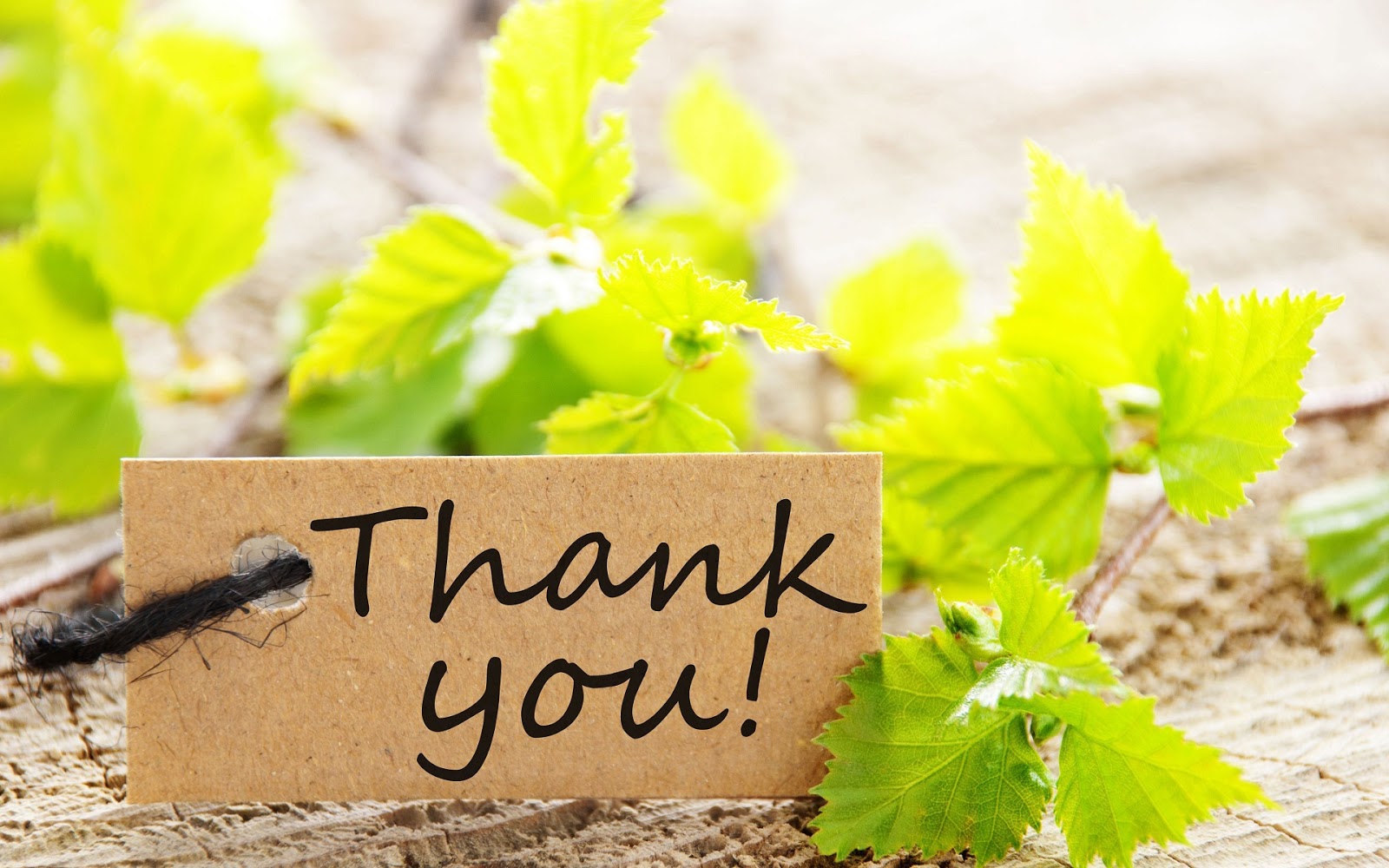